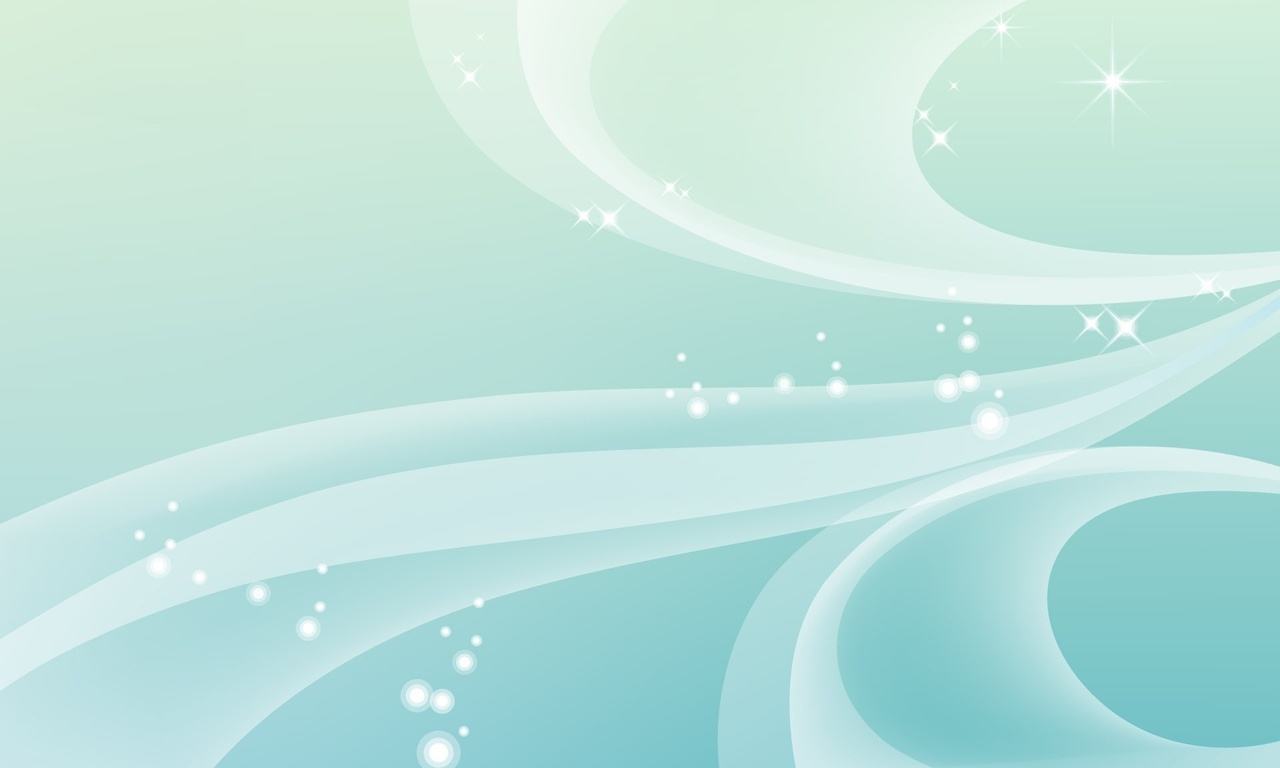 Морское
 путешествие
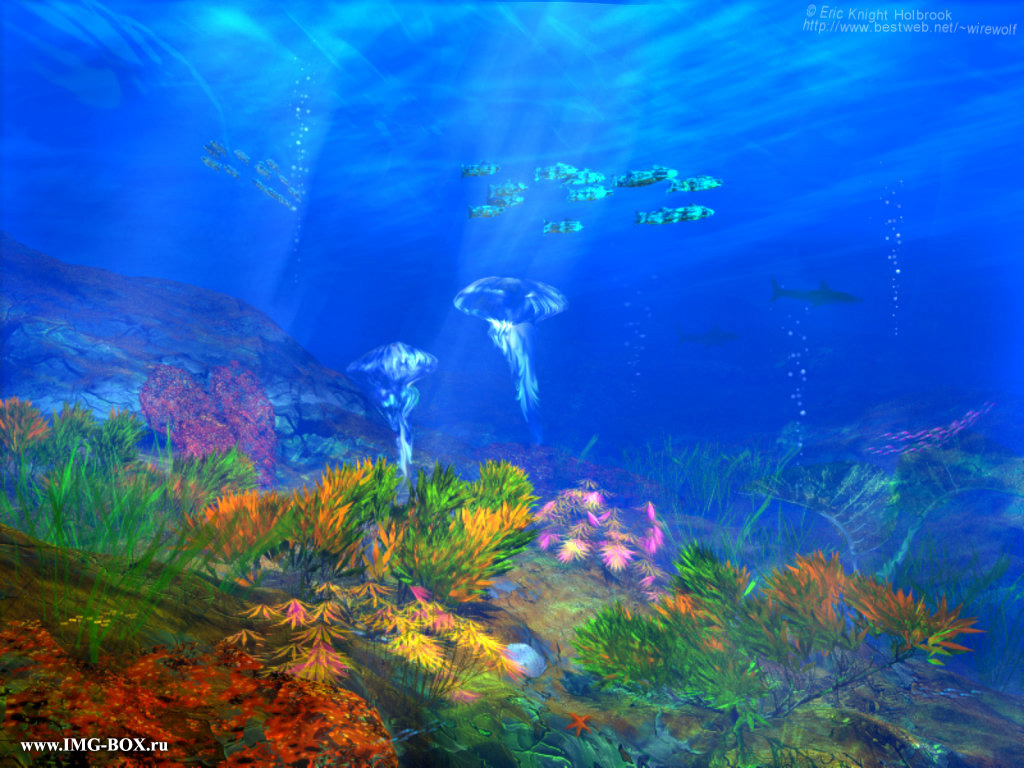 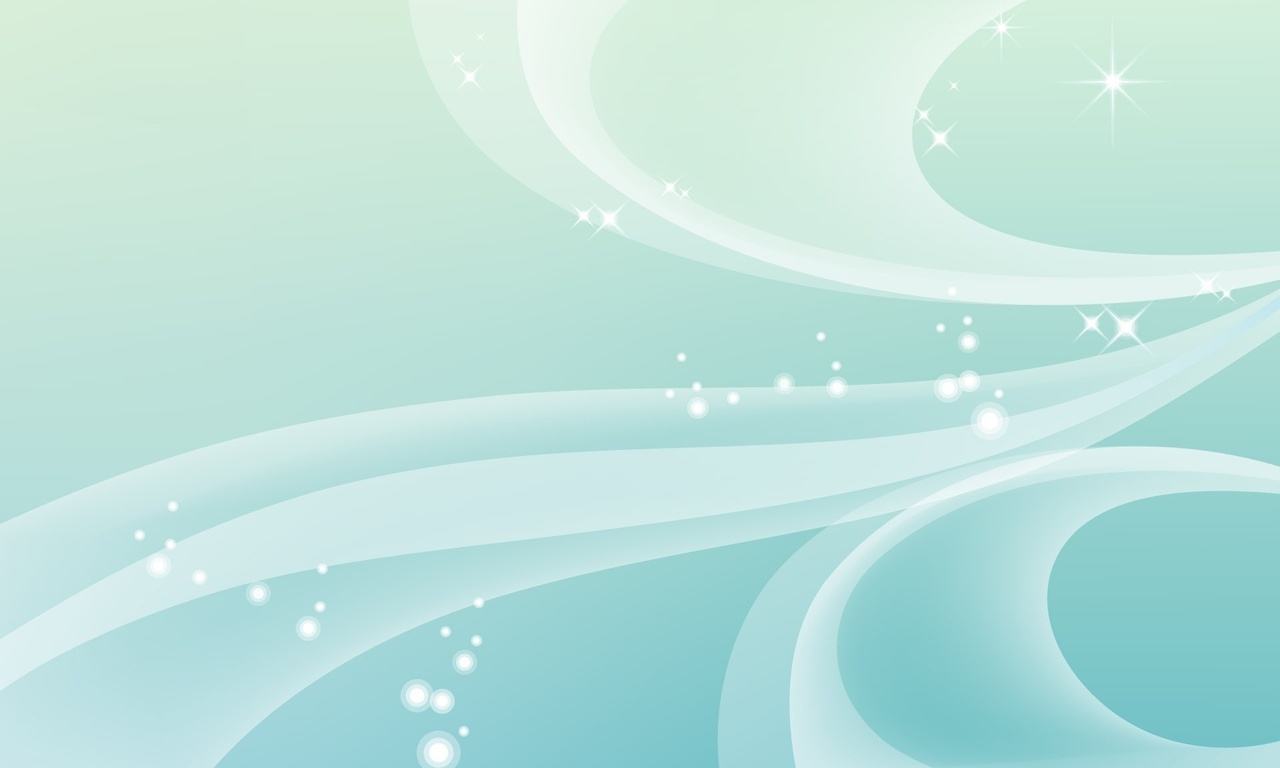 Что за дивная лошадка? 
Очень странные повадки: 
Конь не сеет и не пашет 
Под водой с рыбёшкой пляшет. 
Назови его дружок: 
Рыбок друг …
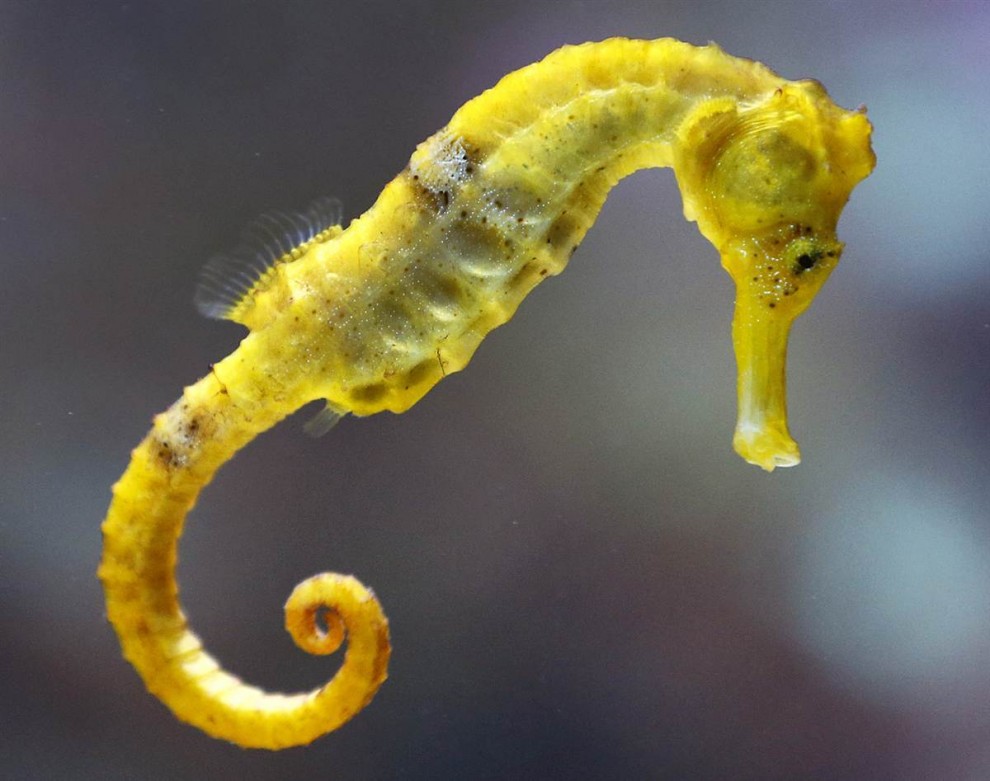 Морской конёк
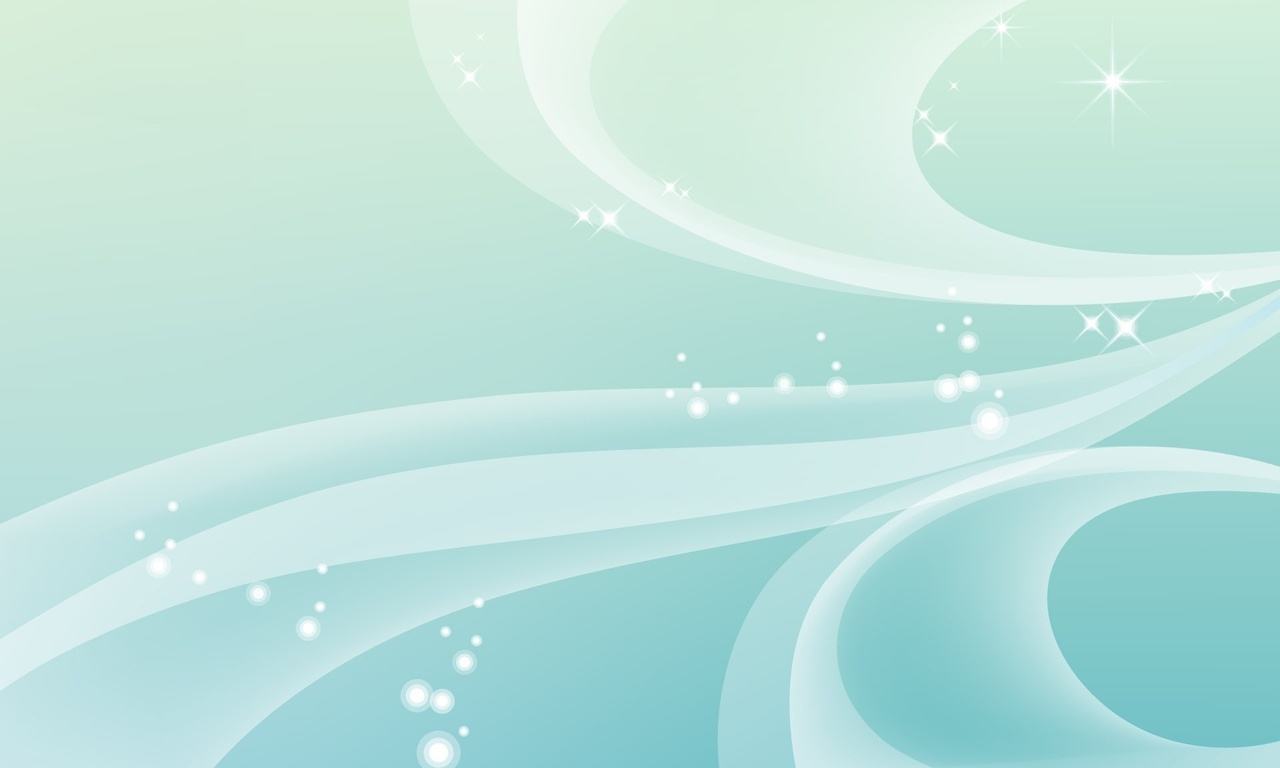 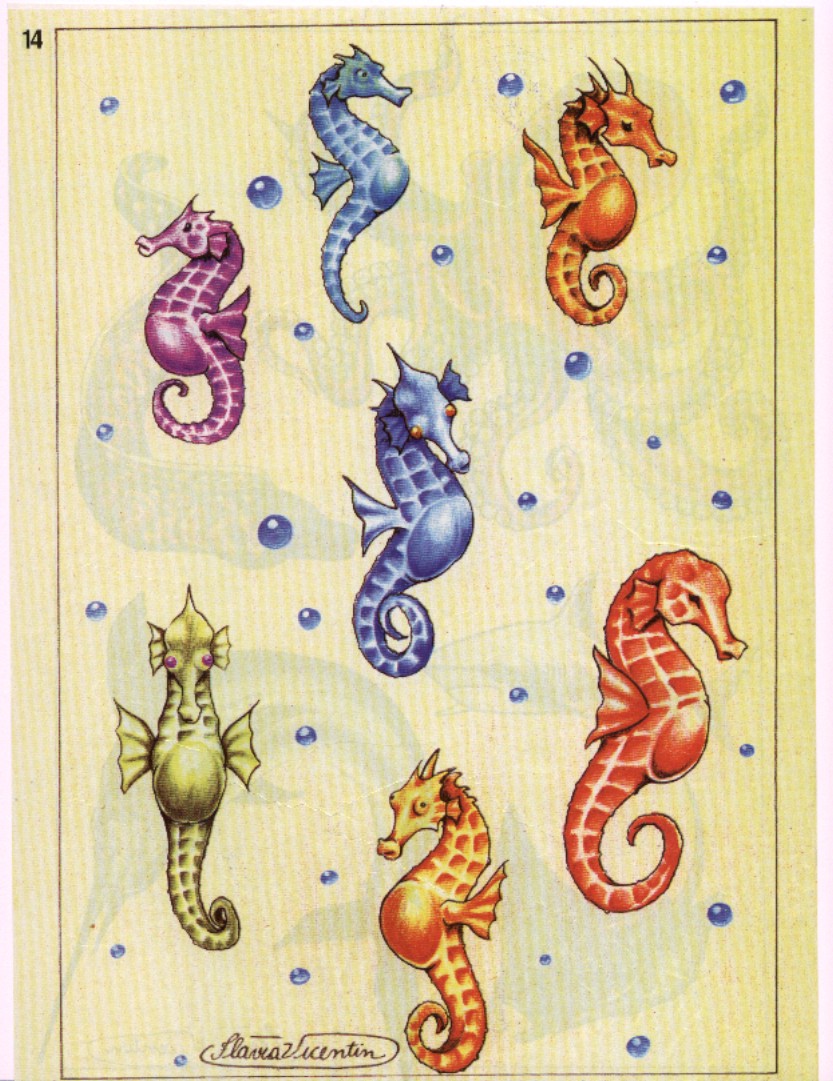 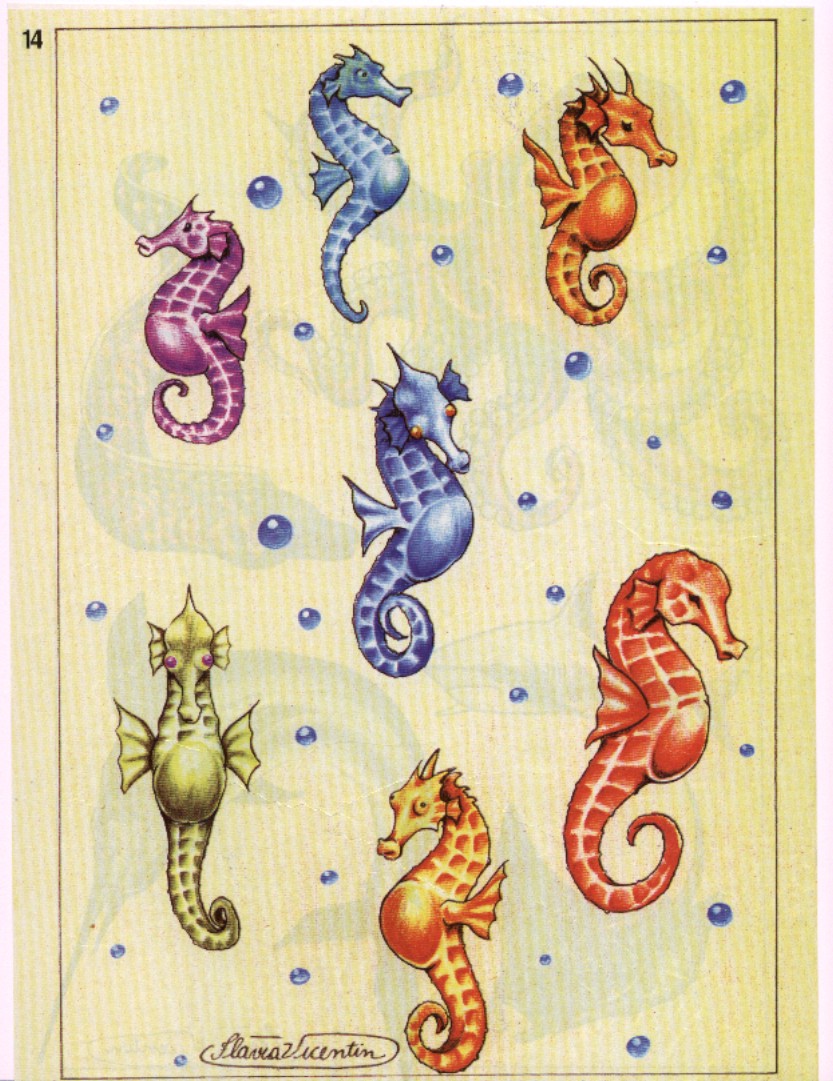 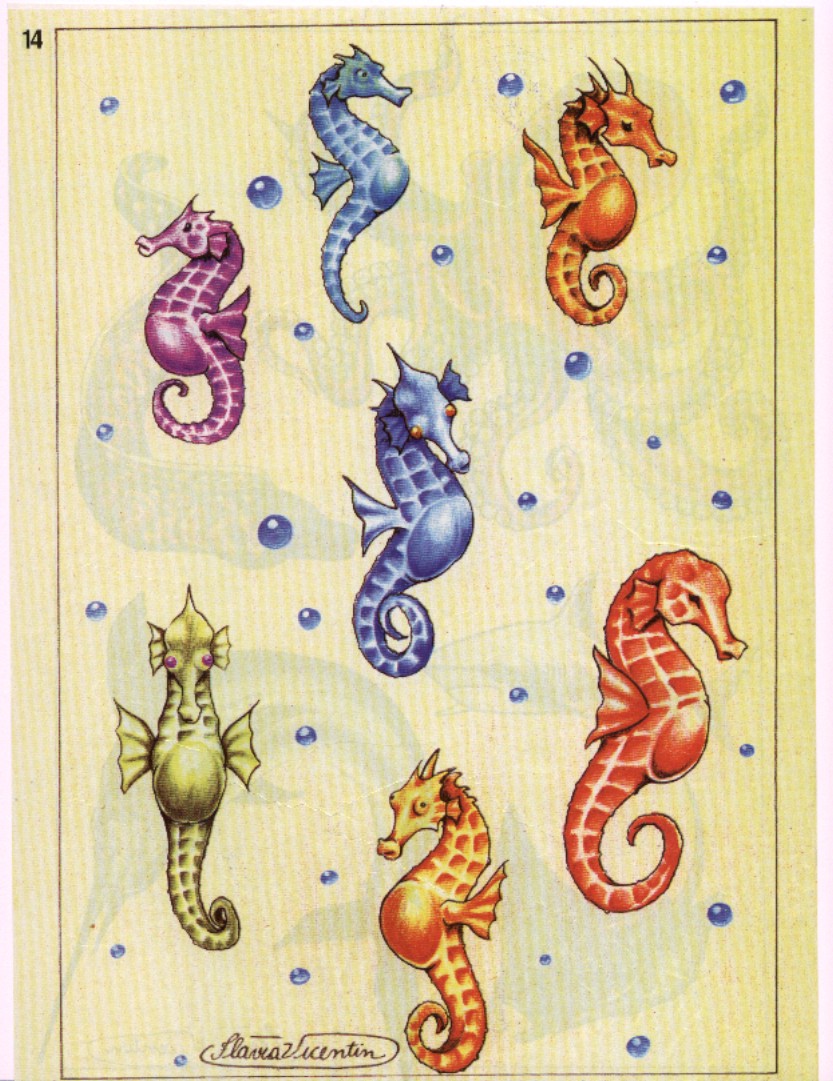 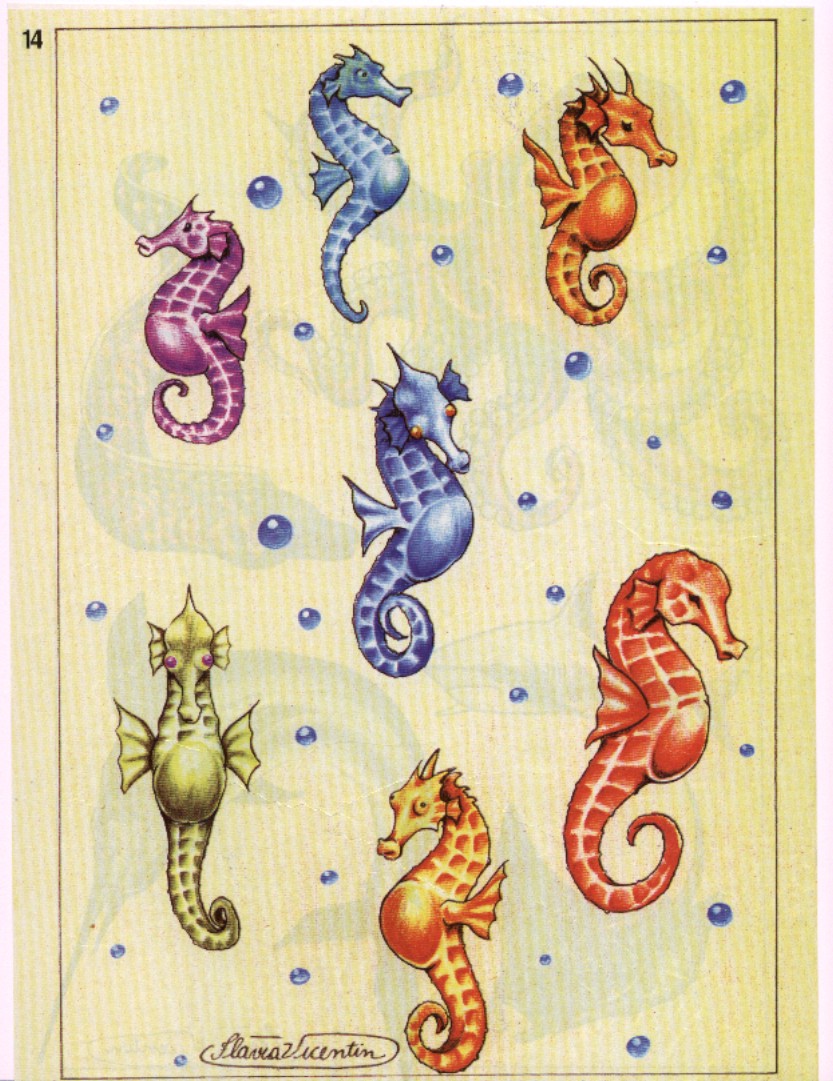 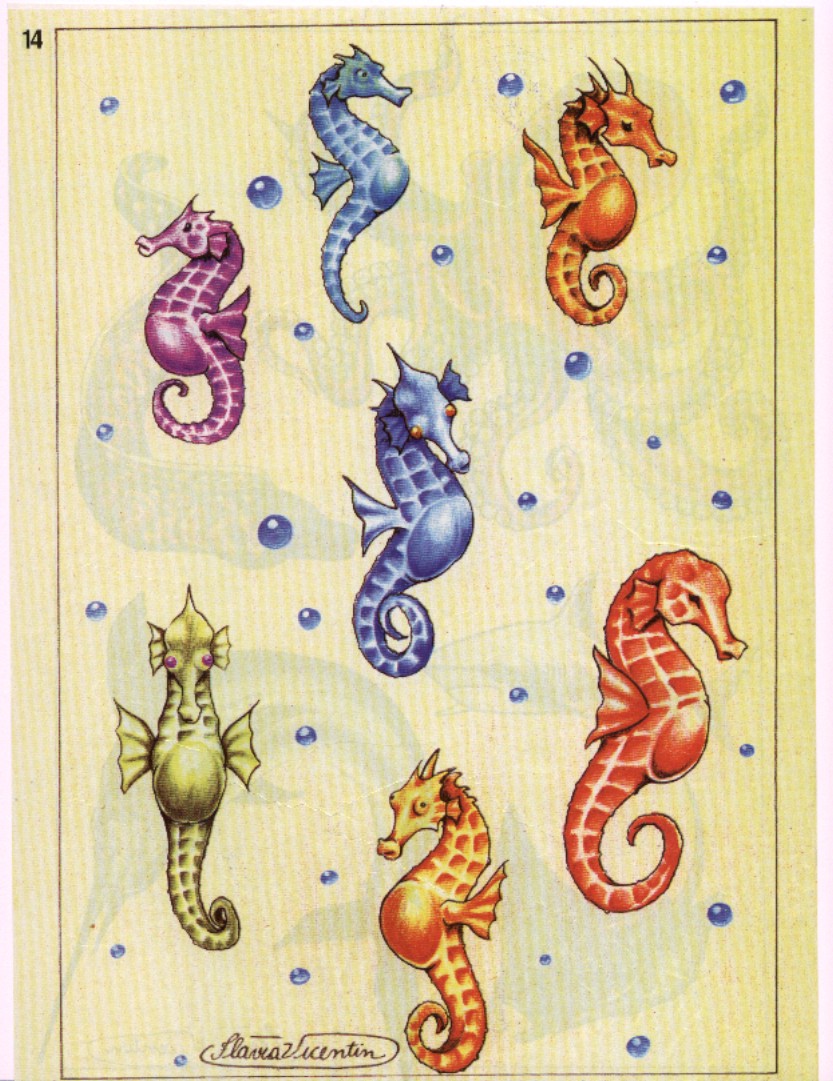 Найди пару
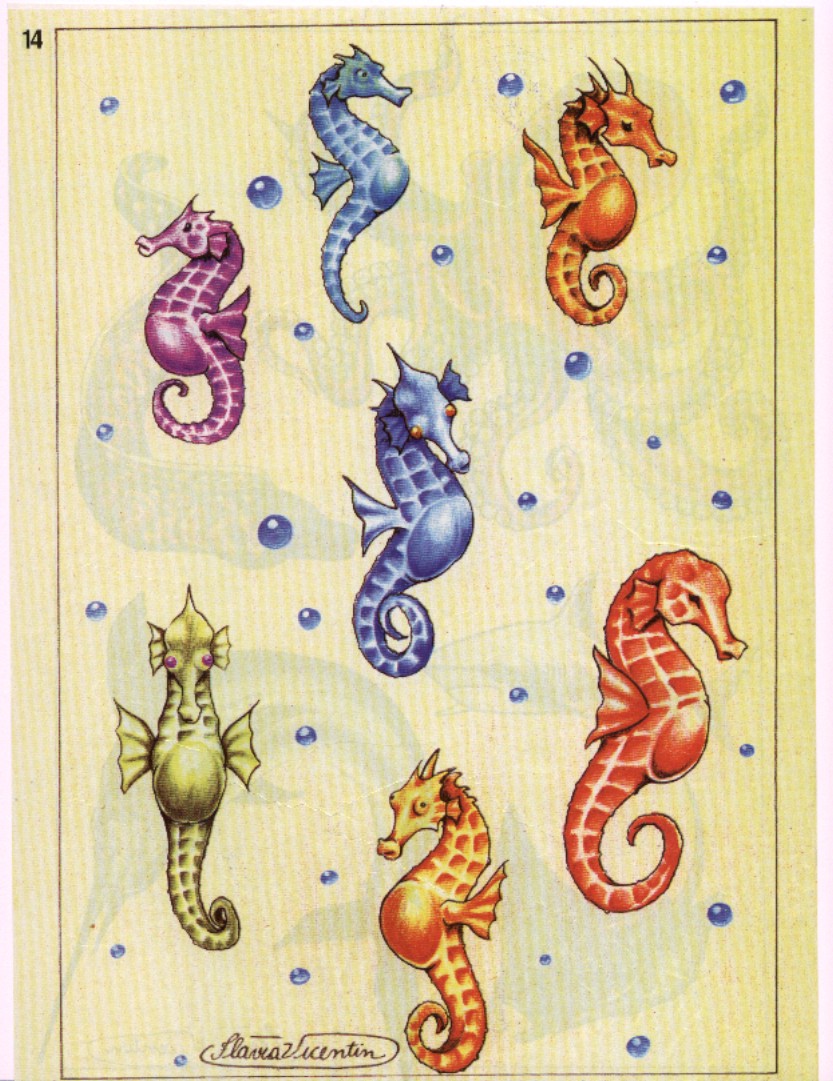 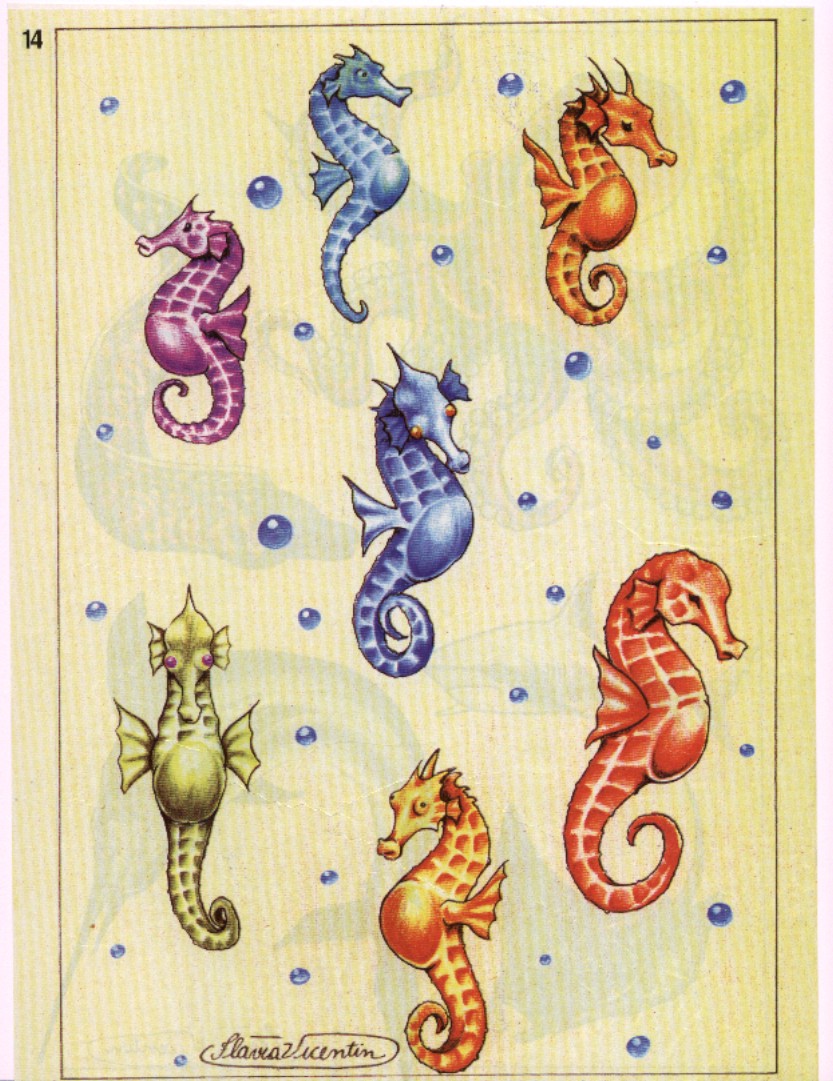 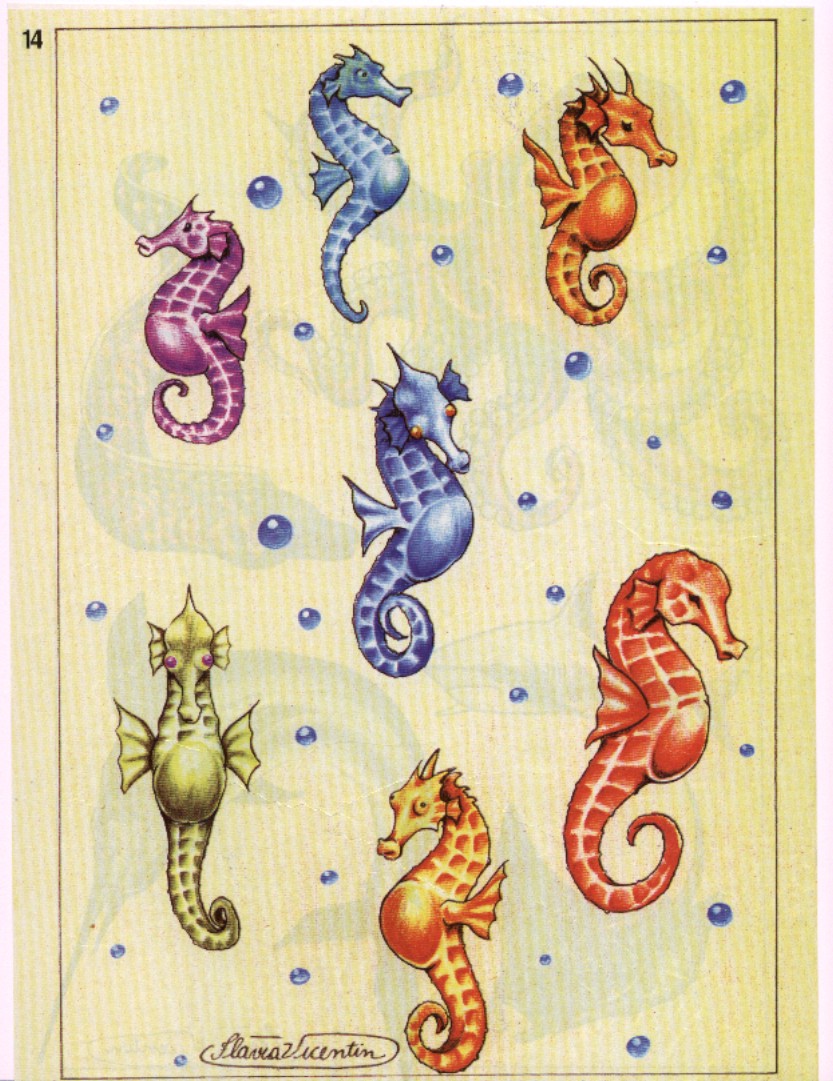 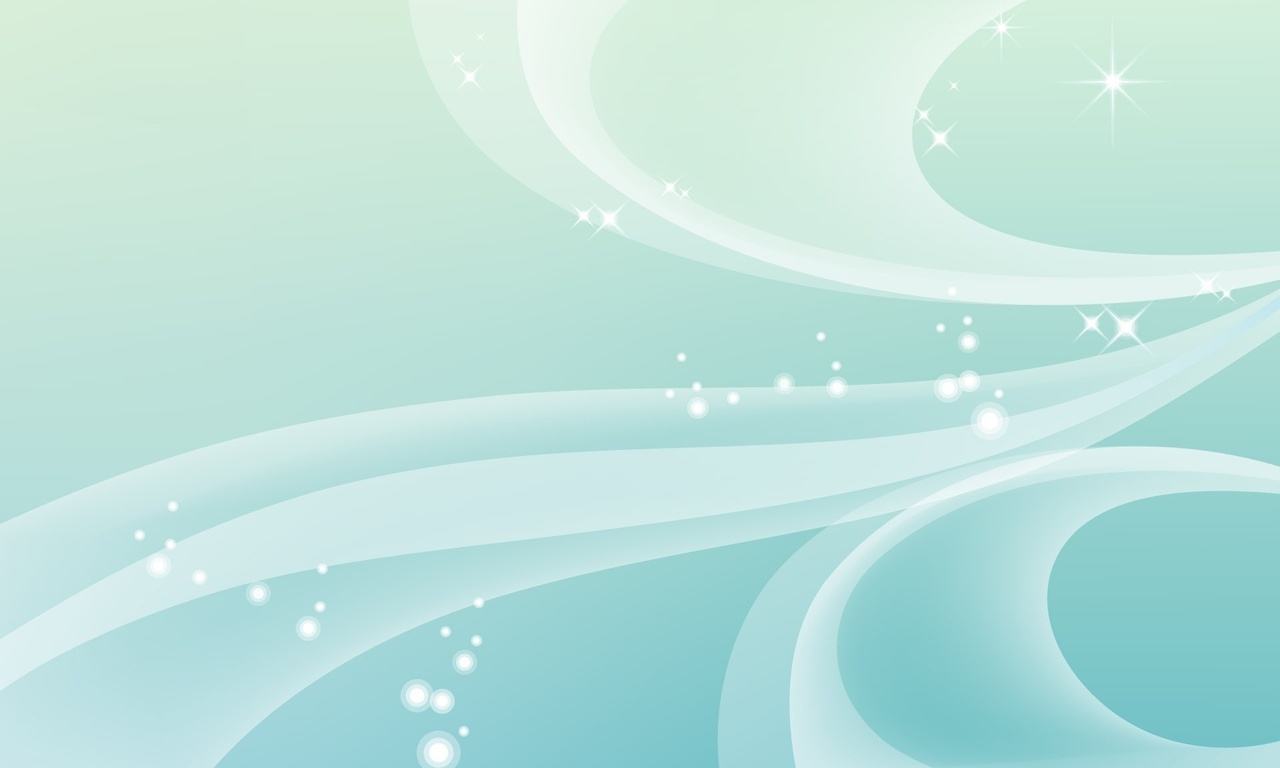 Я вам, дети всем знаком,Хоть живу на дне морском.В море или океане,Добр иль зол? – Судите сами!Щупальца, в присосках весь,Восемь ног, не пять не шесть.Может кто-то скажет: «Много!»,Но как раз, для …
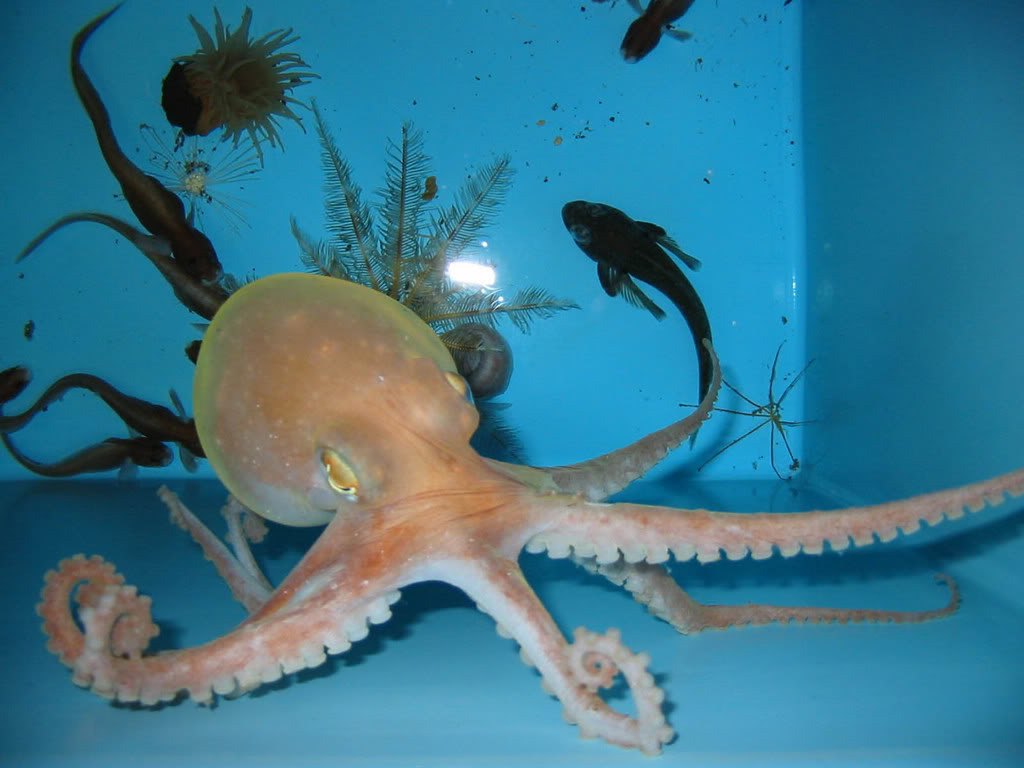 Осьминог
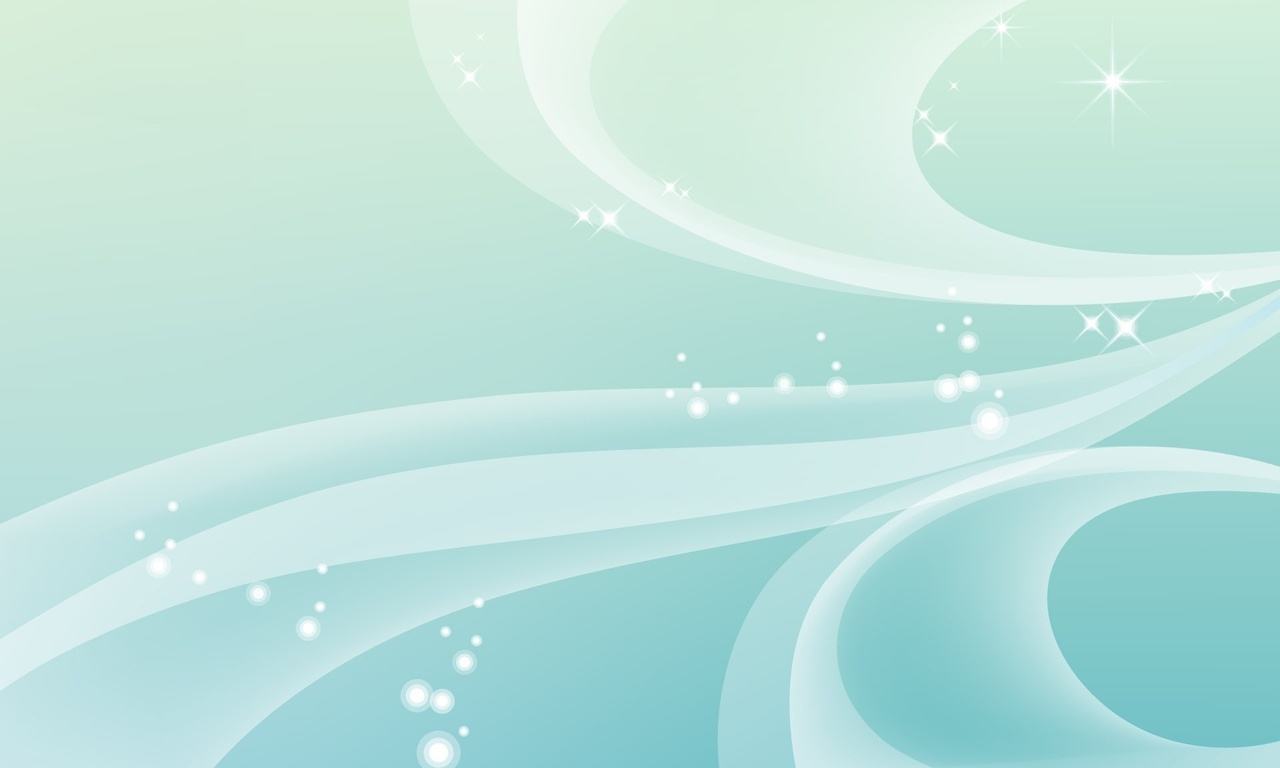 Физминутка
Где-то в море без дорог
Ходит-бродит осьминог.
И кипящая волна осьминогу не страшна!
Он боксер, он и штангист.
Он бегун и футболист.
Он плывет через моря.
Всюду у него друзья.
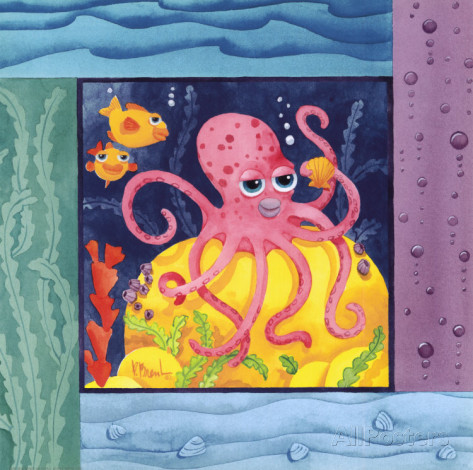 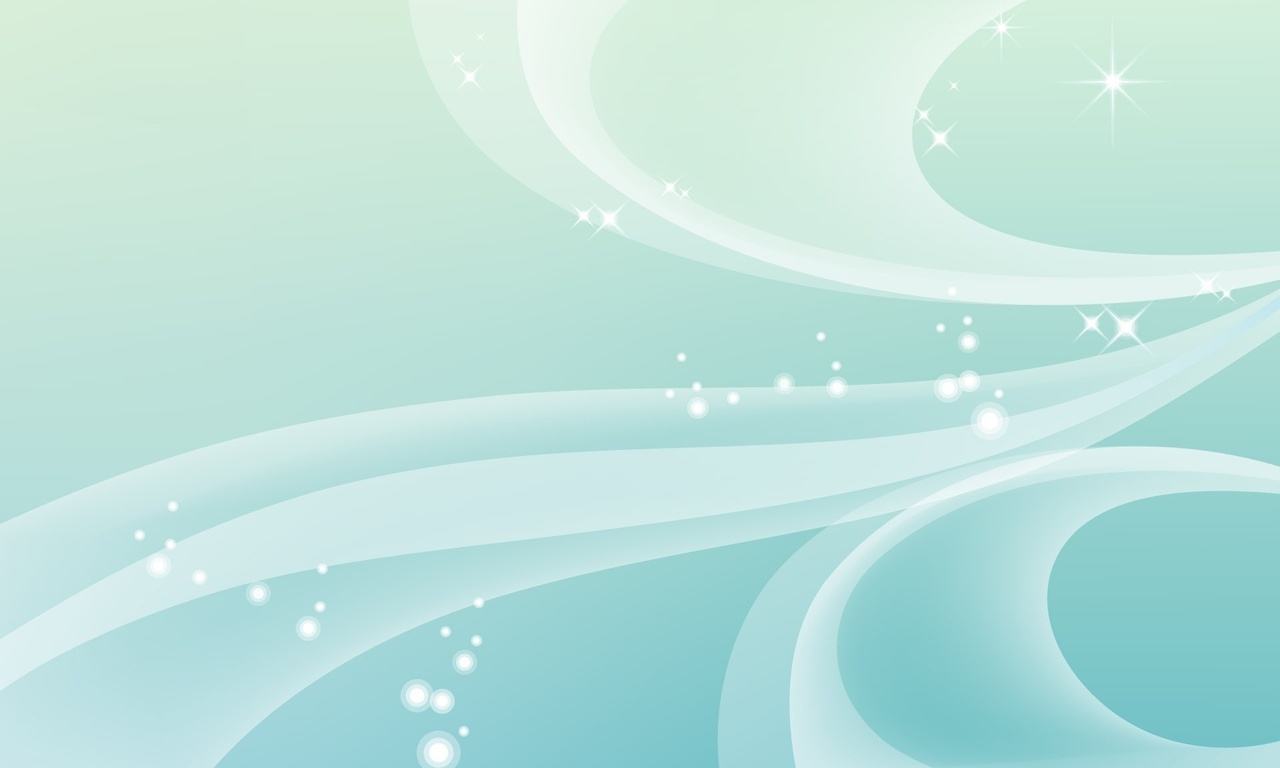 Что за зонтики смешные?И ряды из них сплошные?Они плавают в воде,Тронешь их и быть беде.Кроткий вид их - лишь обман.Ядовитый в них дурман.Любоваться ими можно,Только будьте осторожны.
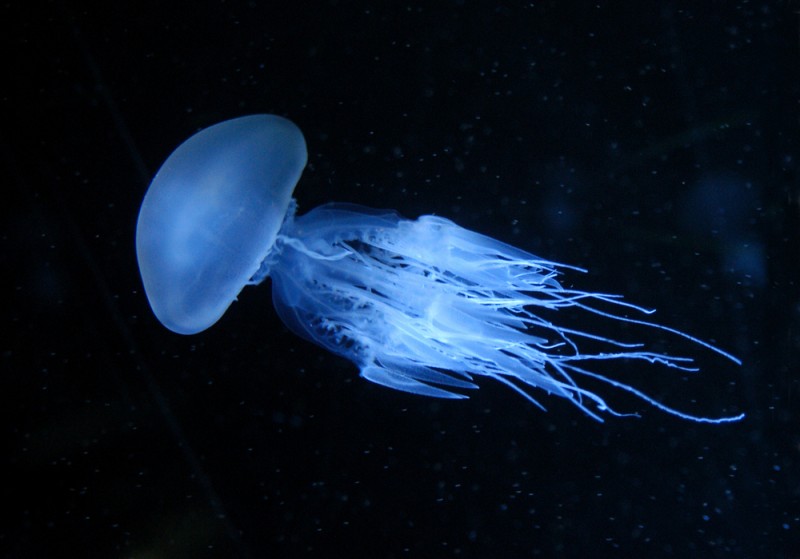 Медуза
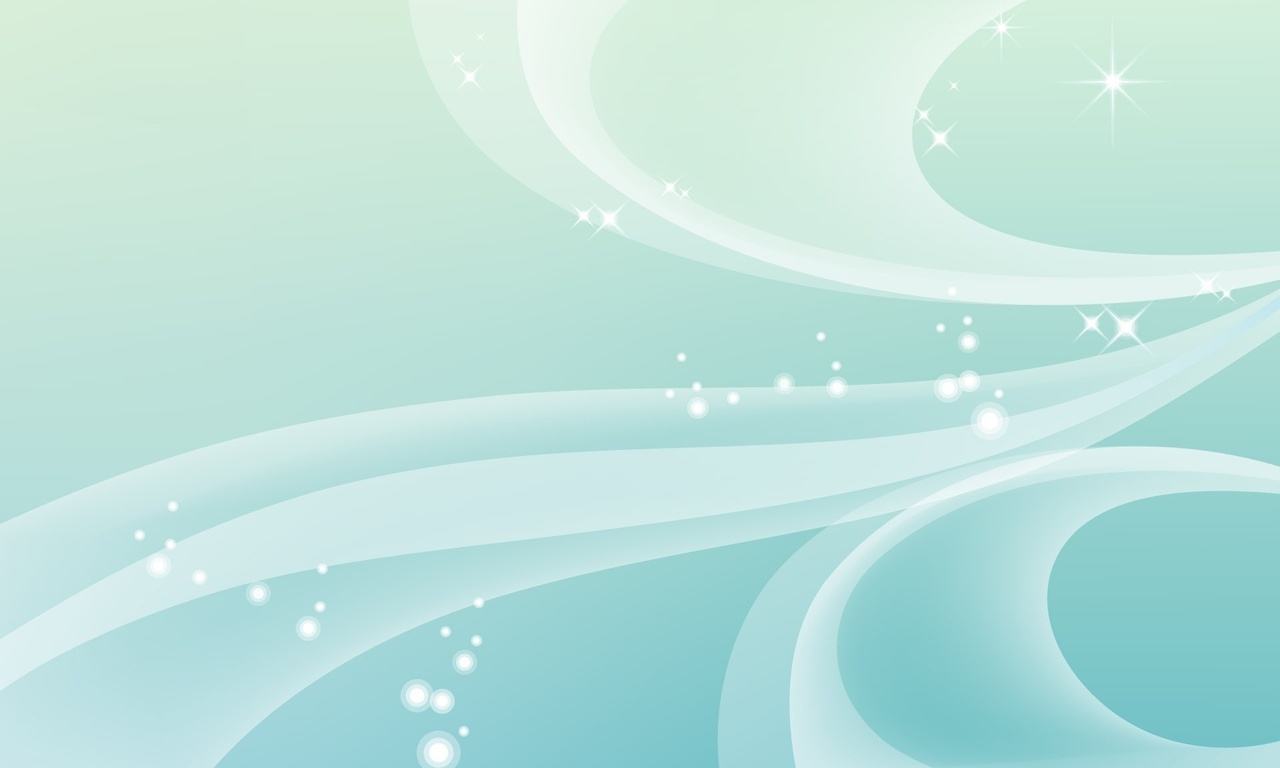 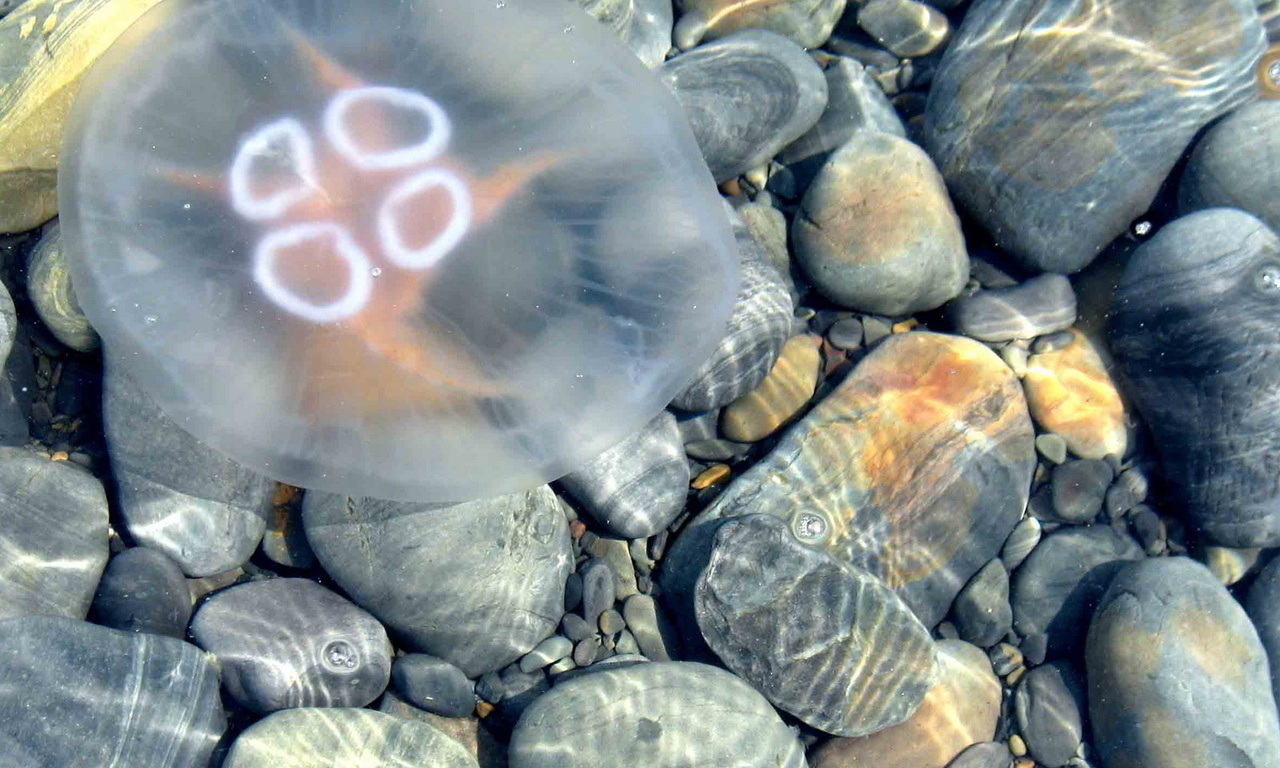 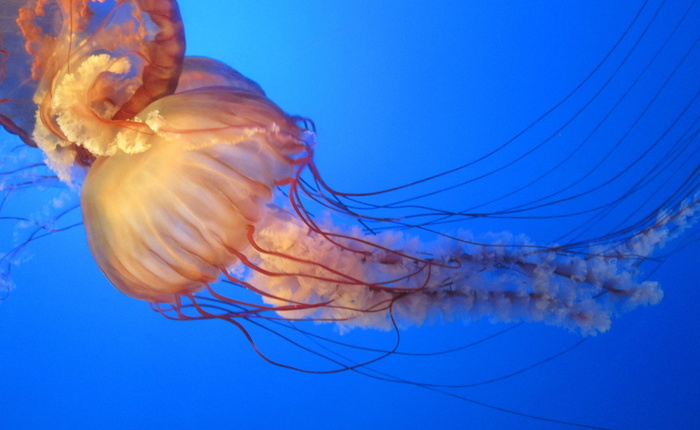 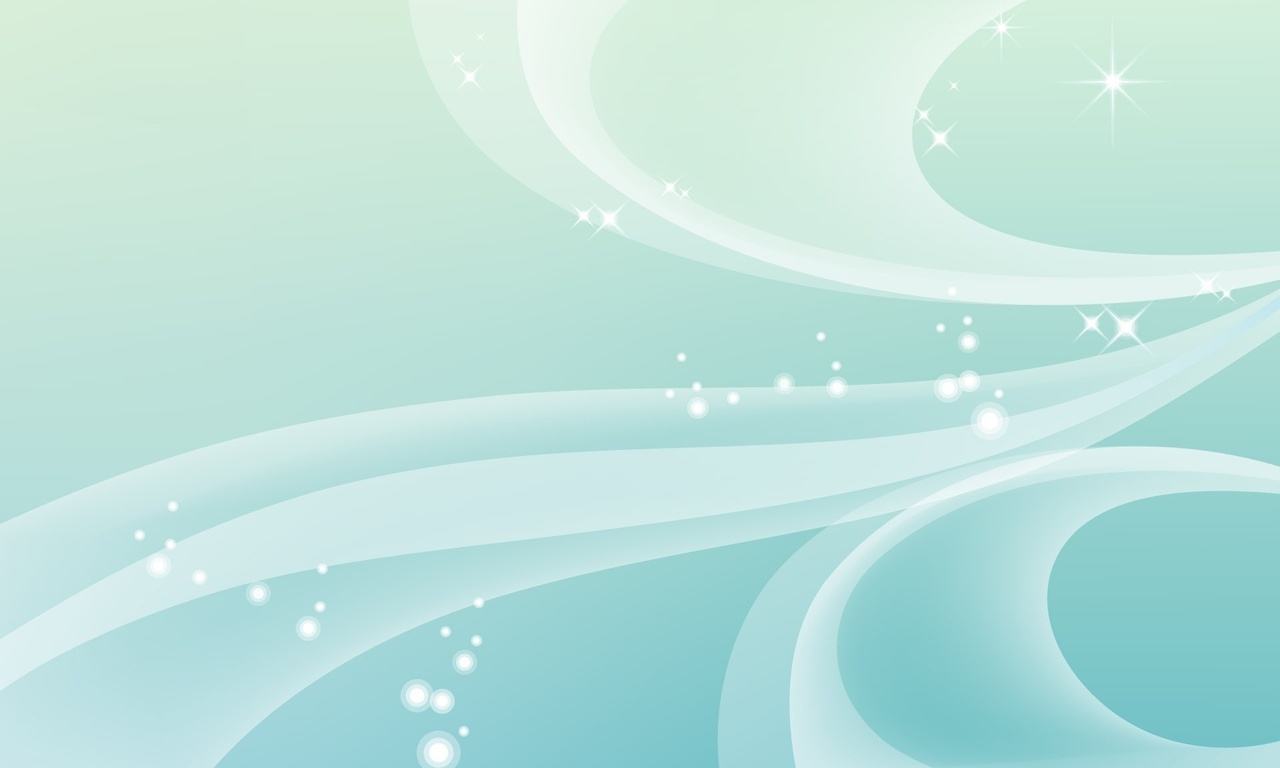 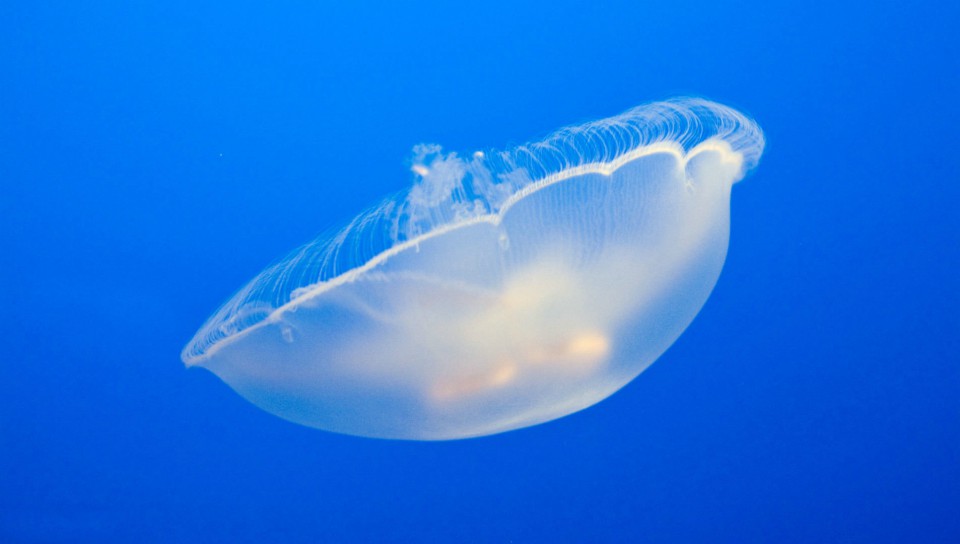 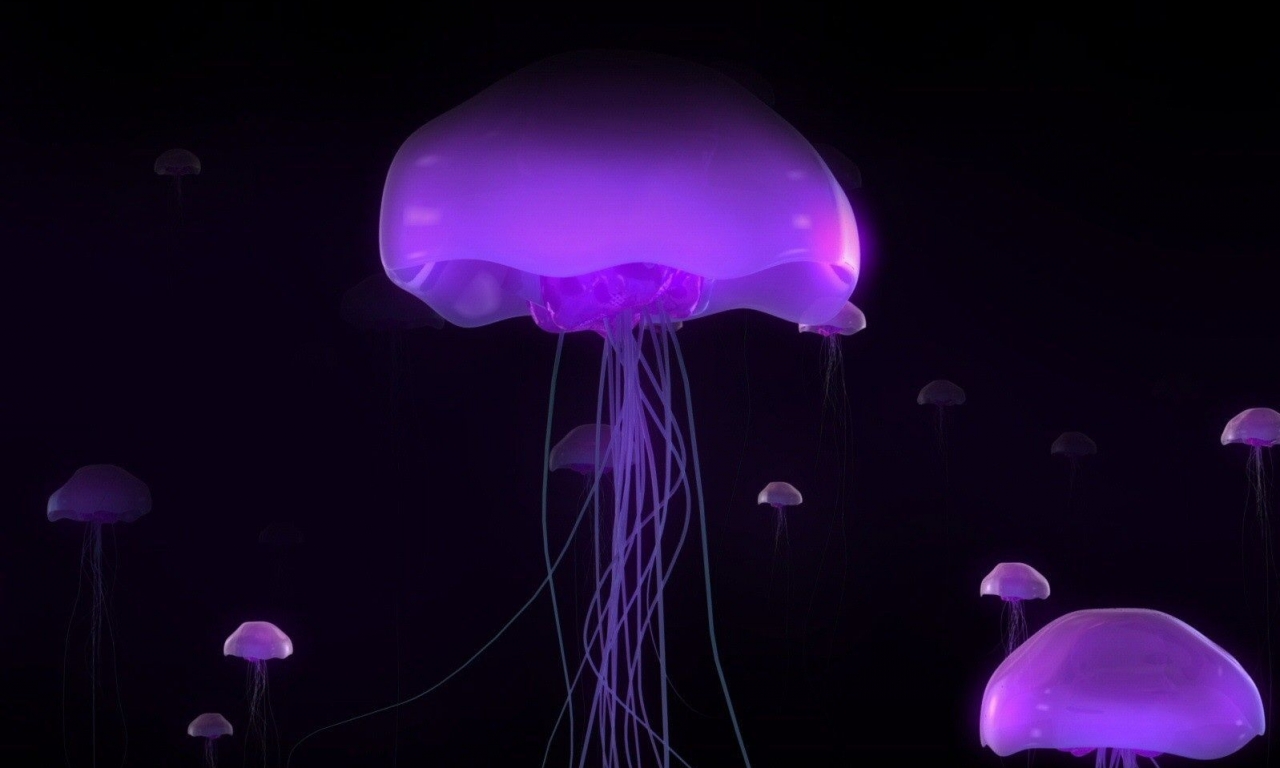 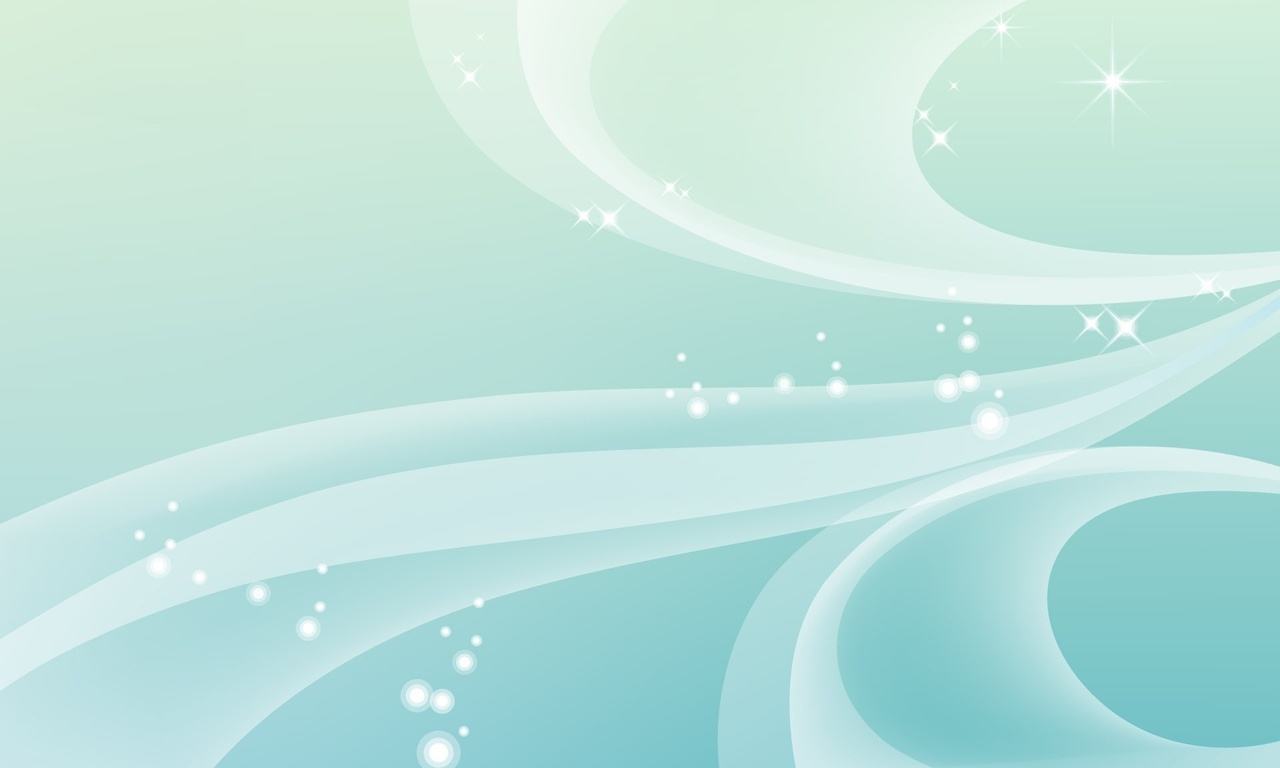